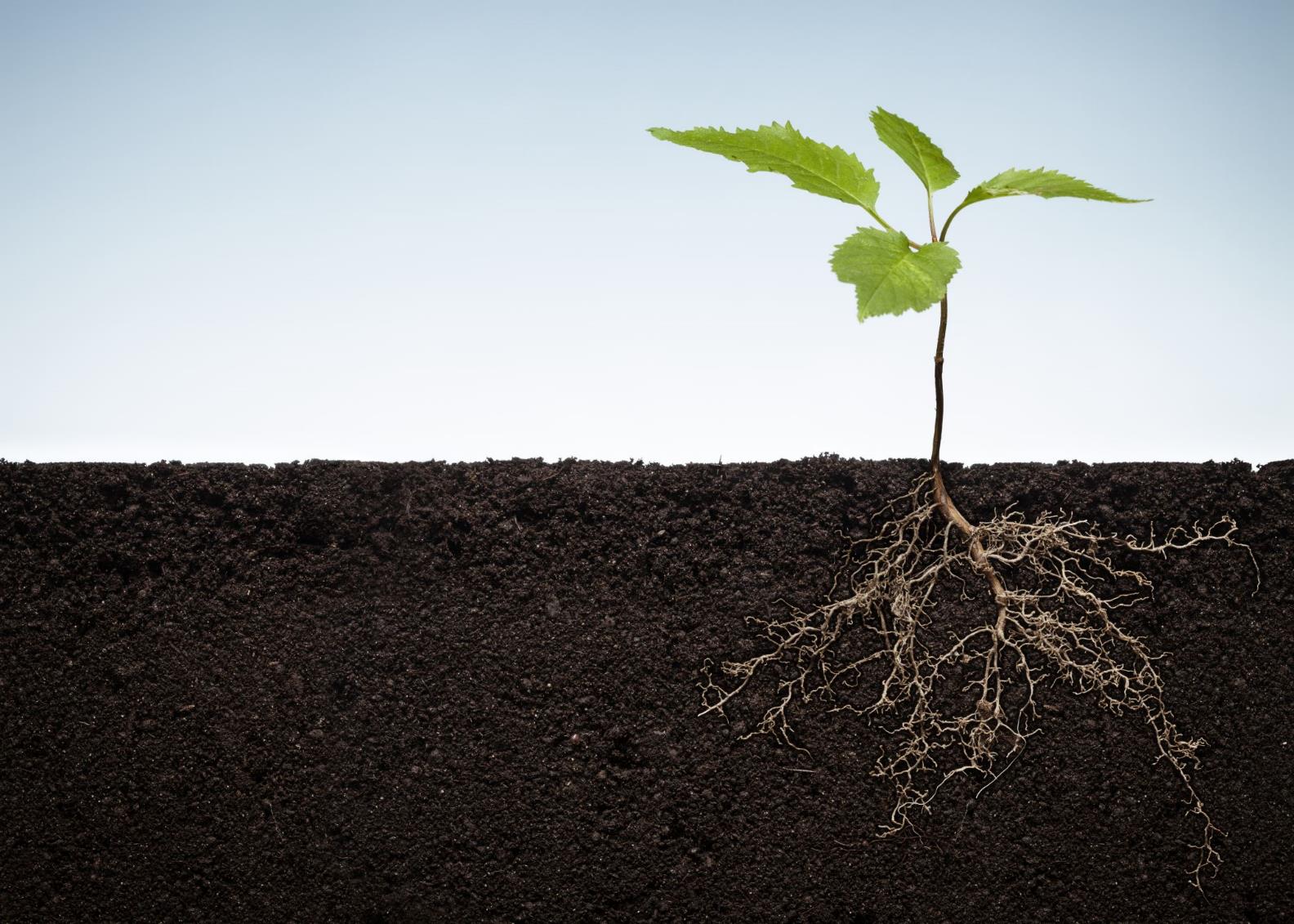 Latin and Greek Roots
Review of some Latin and Greek roots beginning with I – L
[Speaker Notes: Ech – sound
Ego – self
Eme – vomit
Endo – inside/within
Epi = upon
Erg – work
Ethn- race/people
Exo – outside
Fac – do or make
Fall – false
Fend – strike
-fer – bear or carry
Fides – truth trust
Fund - bottom]
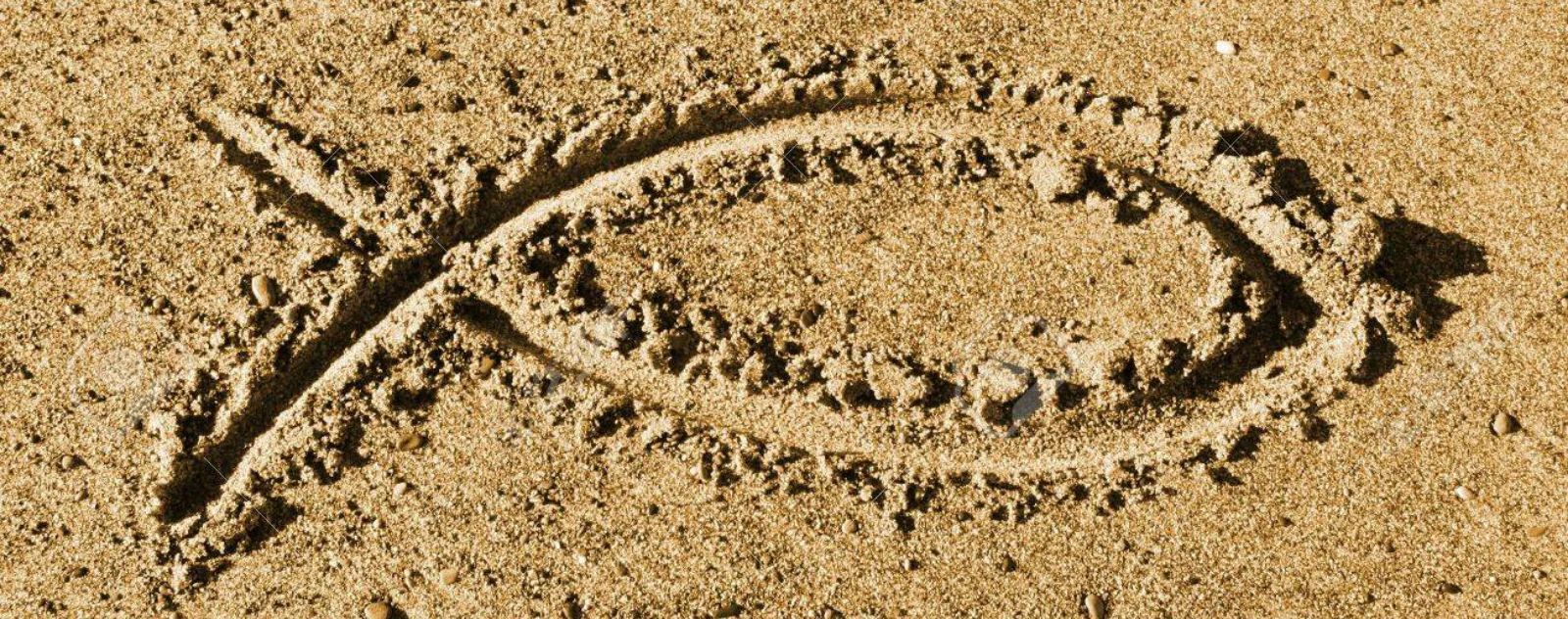 Icthy -
fish
Ichthyosaur
Ichthyology
Icthys
[Speaker Notes: Ech – sound
Ego – self
Eme – vomit
Endo – inside/within
Epi = upon
Erg – work
Ethn- race/people
Exo – outside
Fac – do or make
Fall – false
Fend – strike
-fer – bear or carry
Fides – truth trust
Fund - bottom]
Icos -
twenty
Icosahedron
eicosanoids
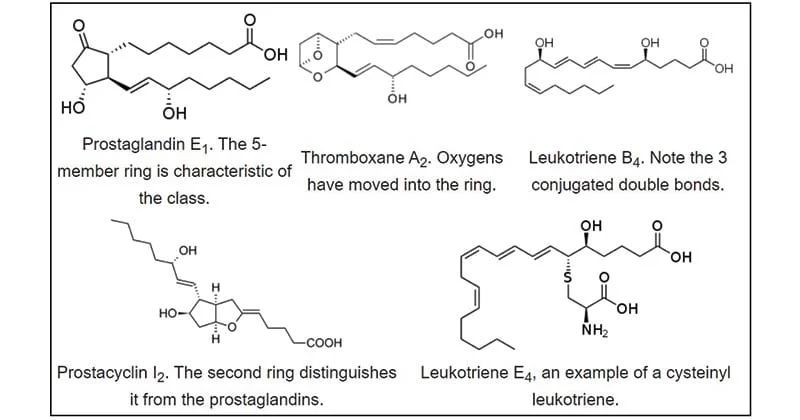 [Speaker Notes: Ech – sound
Ego – self
Eme – vomit
Endo – inside/within
Epi = upon
Erg – work
Ethn- race/people
Exo – outside
Fac – do or make
Fall – false
Fend – strike
-fer – bear or carry
Fides – truth trust
Fund - bottom]
Ideo -
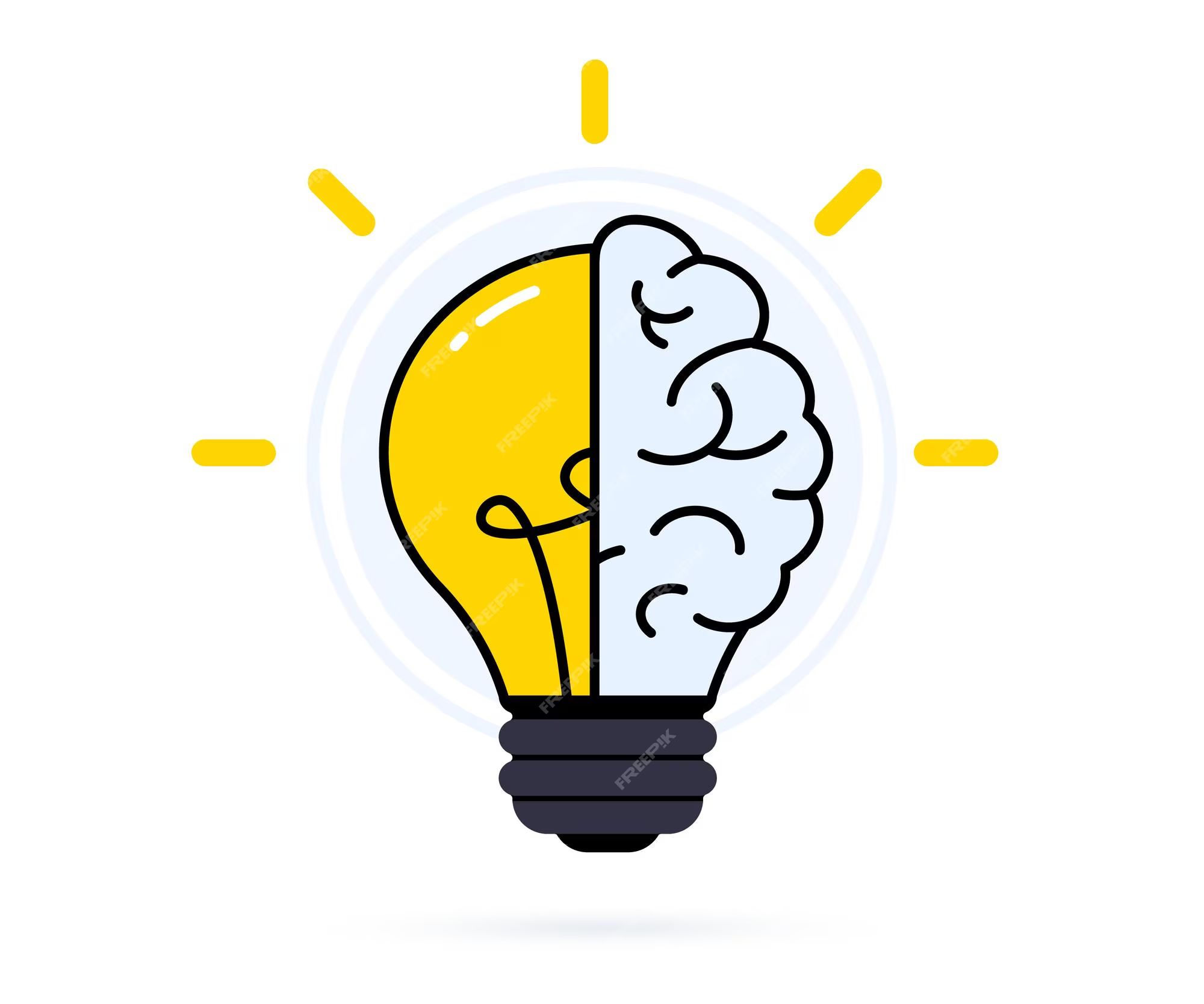 Idea - thought
Idea
Ideologue
Ideology
Ideogram
Ideation
[Speaker Notes: Ech – sound
Ego – self
Eme – vomit
Endo – inside/within
Epi = upon
Erg – work
Ethn- race/people
Exo – outside
Fac – do or make
Fall – false
Fend – strike
-fer – bear or carry
Fides – truth trust
Fund - bottom]
Idol -
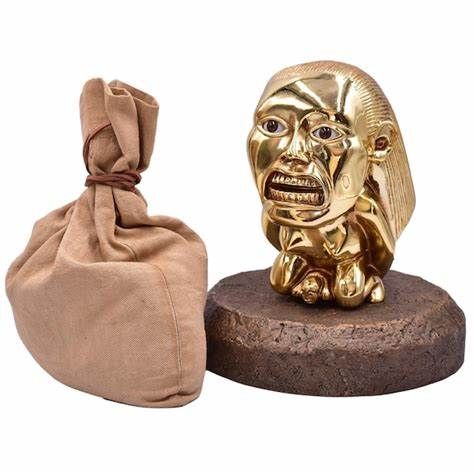 Form or shape – from eidos
Idol
Idolize
Idolatry
Idolatrous
[Speaker Notes: Ech – sound
Ego – self
Eme – vomit
Endo – inside/within
Epi = upon
Erg – work
Ethn- race/people
Exo – outside
Fac – do or make
Fall – false
Fend – strike
-fer – bear or carry
Fides – truth trust
Fund - bottom]
Idi -
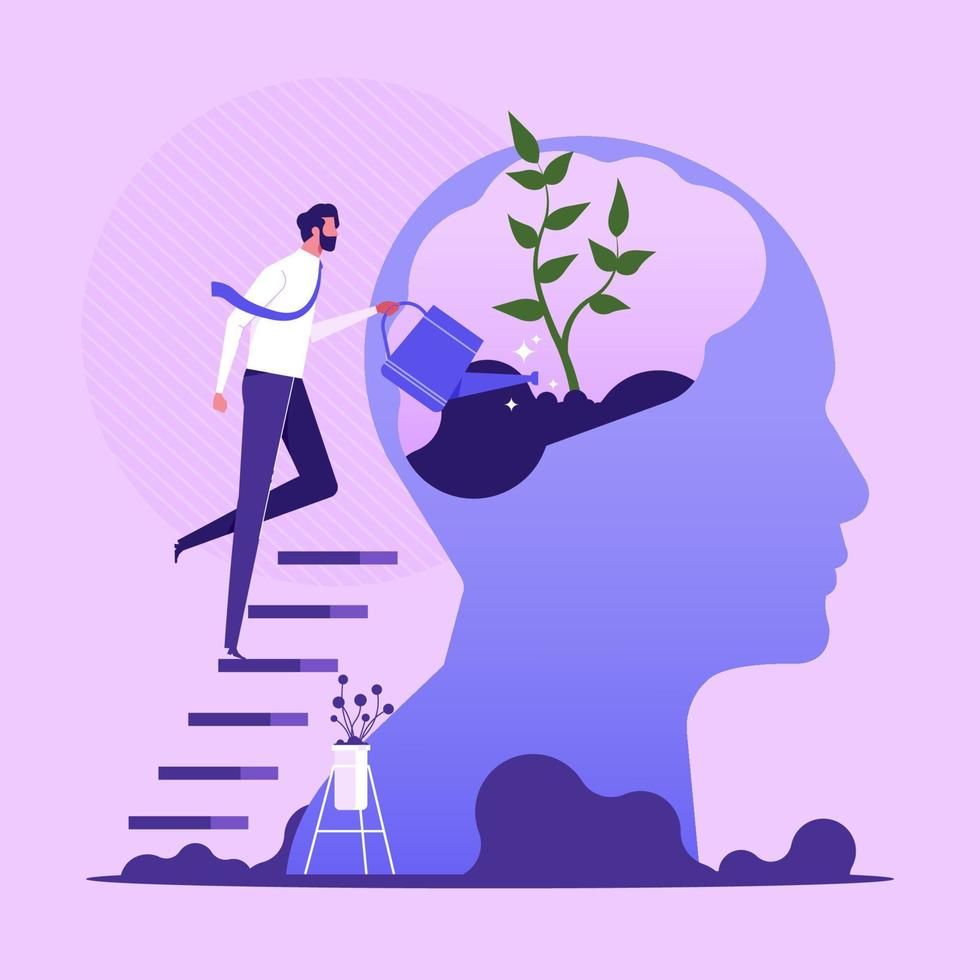 personal
Idiom
Idiosyncratic
Idiomatic
Idiocy
[Speaker Notes: Ech – sound
Ego – self
Eme – vomit
Endo – inside/within
Epi = upon
Erg – work
Ethn- race/people
Exo – outside
Fac – do or make
Fall – false
Fend – strike
-fer – bear or carry
Fides – truth trust
Fund - bottom]
Igni-
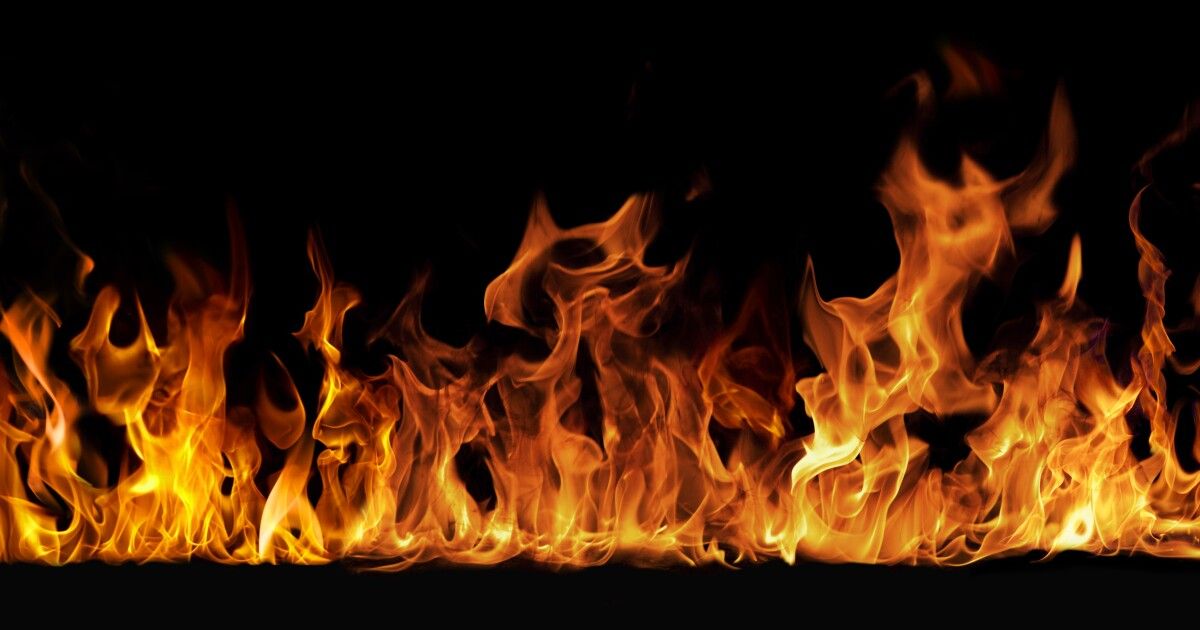 fire
Igneous
Ignite
Ignition
Ignify
[Speaker Notes: Ech – sound
Ego – self
Eme – vomit
Endo – inside/within
Epi = upon
Erg – work
Ethn- race/people
Exo – outside
Fac – do or make
Fall – false
Fend – strike
-fer – bear or carry
Fides – truth trust
Fund - bottom]
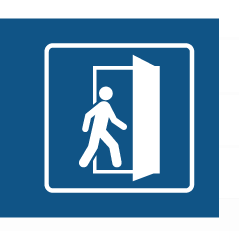 Im(n) -
in
Immigrate
Impound
Import
Incur  Icthys
[Speaker Notes: Ech – sound
Ego – self
Eme – vomit
Endo – inside/within
Epi = upon
Erg – work
Ethn- race/people
Exo – outside
Fac – do or make
Fall – false
Fend – strike
-fer – bear or carry
Fides – truth trust
Fund - bottom]
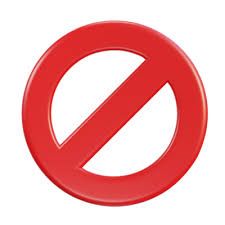 Im(n) -
not
Impossible
Immutable
Invisible
Inept
[Speaker Notes: Ech – sound
Ego – self
Eme – vomit
Endo – inside/within
Epi = upon
Erg – work
Ethn- race/people
Exo – outside
Fac – do or make
Fall – false
Fend – strike
-fer – bear or carry
Fides – truth trust
Fund - bottom]
Insula -
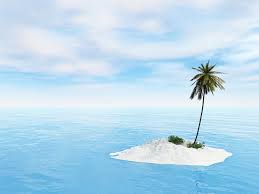 island
Insulated
Insular
Peninsula
Insulin
Insulate
[Speaker Notes: Ech – sound
Ego – self
Eme – vomit
Endo – inside/within
Epi = upon
Erg – work
Ethn- race/people
Exo – outside
Fac – do or make
Fall – false
Fend – strike
-fer – bear or carry
Fides – truth trust
Fund - bottom]
Inter -
between
Intermural
Interrelationships
Interaction
Intercoastal
Interchange
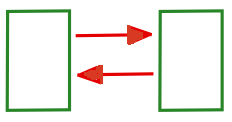 [Speaker Notes: Ech – sound
Ego – self
Eme – vomit
Endo – inside/within
Epi = upon
Erg – work
Ethn- race/people
Exo – outside
Fac – do or make
Fall – false
Fend – strike
-fer – bear or carry
Fides – truth trust
Fund - bottom]
Irasc -
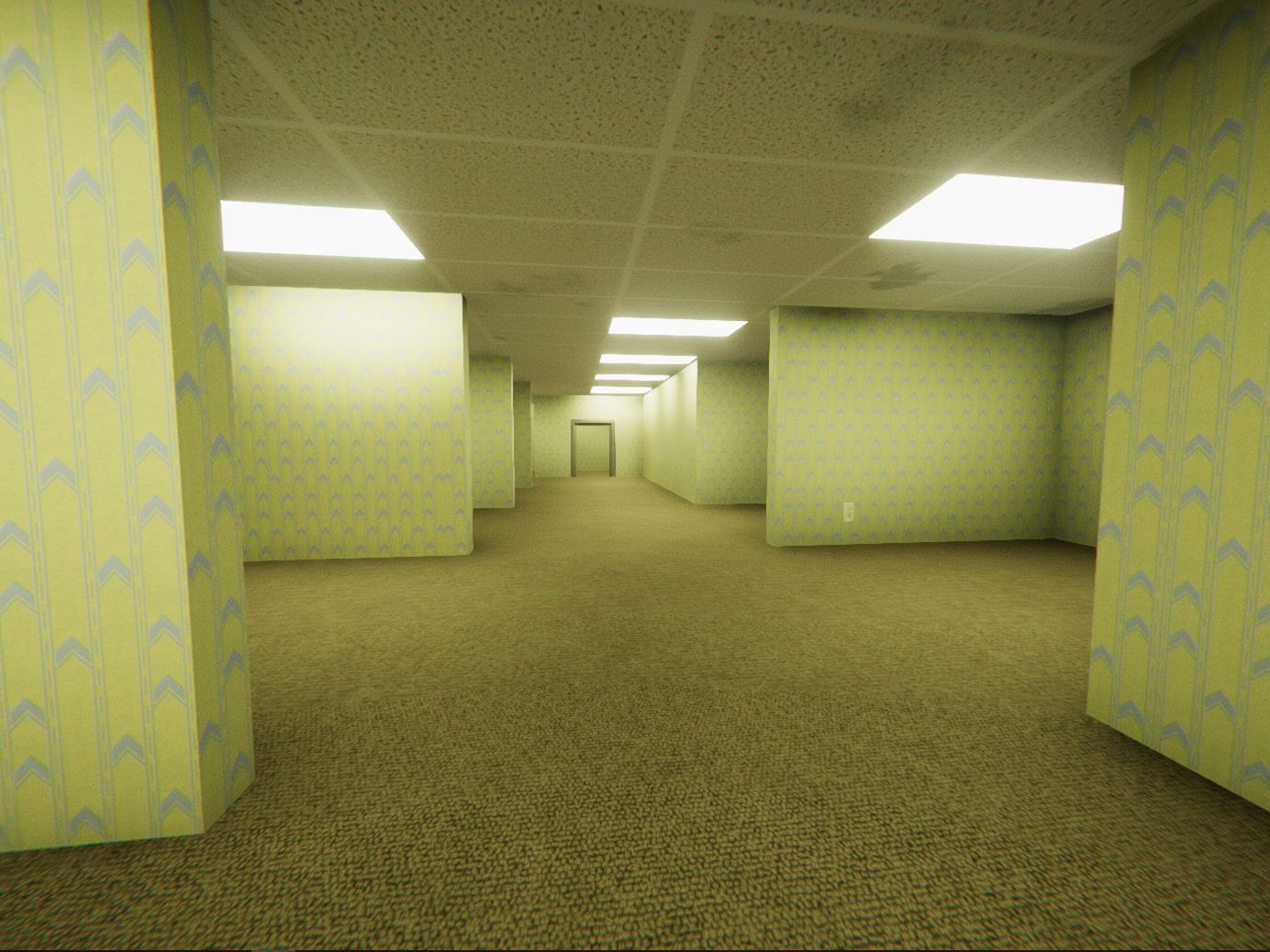 angry
Ire
Irascible
Irate
[Speaker Notes: Ech – sound
Ego – self
Eme – vomit
Endo – inside/within
Epi = upon
Erg – work
Ethn- race/people
Exo – outside
Fac – do or make
Fall – false
Fend – strike
-fer – bear or carry
Fides – truth trust
Fund - bottom]
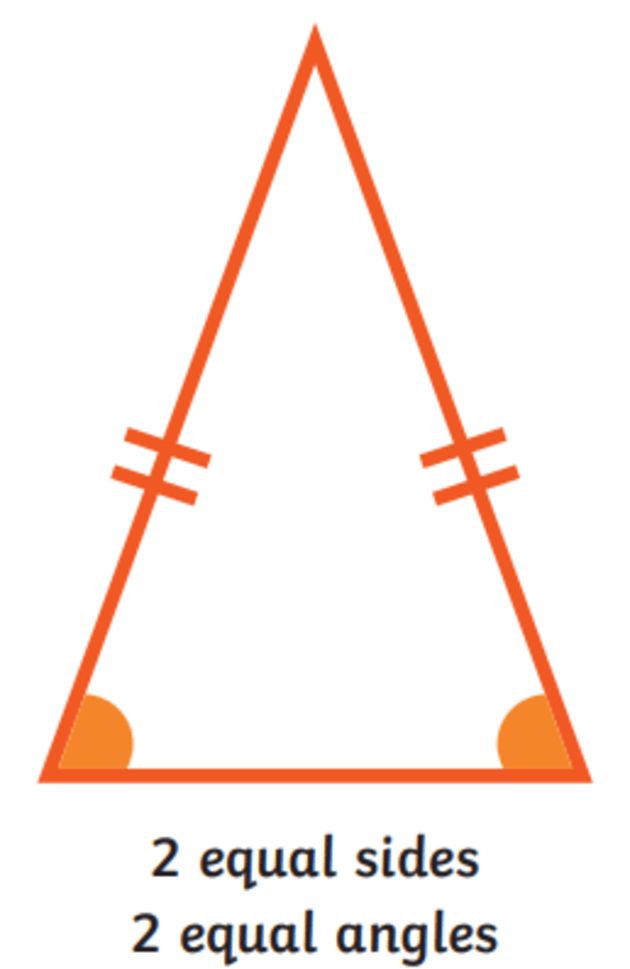 Iso -
Equal or same
Isosceles
Isotope
Isometric
Isotonic
Isothermal
Isobar
[Speaker Notes: Ech – sound
Ego – self
Eme – vomit
Endo – inside/within
Epi = upon
Erg – work
Ethn- race/people
Exo – outside
Fac – do or make
Fall – false
Fend – strike
-fer – bear or carry
Fides – truth trust
Fund - bottom]
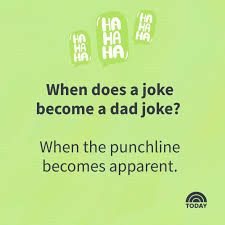 joc -
joke

Joke
Jocund
Jocularity
Jocular
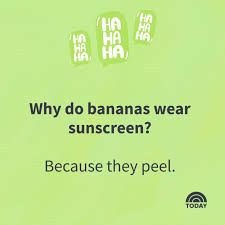 [Speaker Notes: Ech – sound
Ego – self
Eme – vomit
Endo – inside/within
Epi = upon
Erg – work
Ethn- race/people
Exo – outside
Fac – do or make
Fall – false
Fend – strike
-fer – bear or carry
Fides – truth trust
Fund - bottom]
Jug/junct -
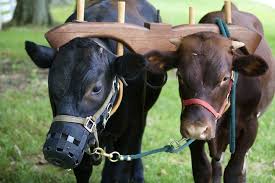 Yoke or join

Jugular
Conjunction
Junction
Juncture
[Speaker Notes: Ech – sound
Ego – self
Eme – vomit
Endo – inside/within
Epi = upon
Erg – work
Ethn- race/people
Exo – outside
Fac – do or make
Fall – false
Fend – strike
-fer – bear or carry
Fides – truth trust
Fund - bottom]
Juven-
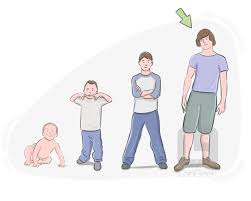 Youth

Juvenile
Rejuvenate
Juvenescent
Juvenile
[Speaker Notes: Ech – sound
Ego – self
Eme – vomit
Endo – inside/within
Epi = upon
Erg – work
Ethn- race/people
Exo – outside
Fac – do or make
Fall – false
Fend – strike
-fer – bear or carry
Fides – truth trust
Fund - bottom]
Juxta
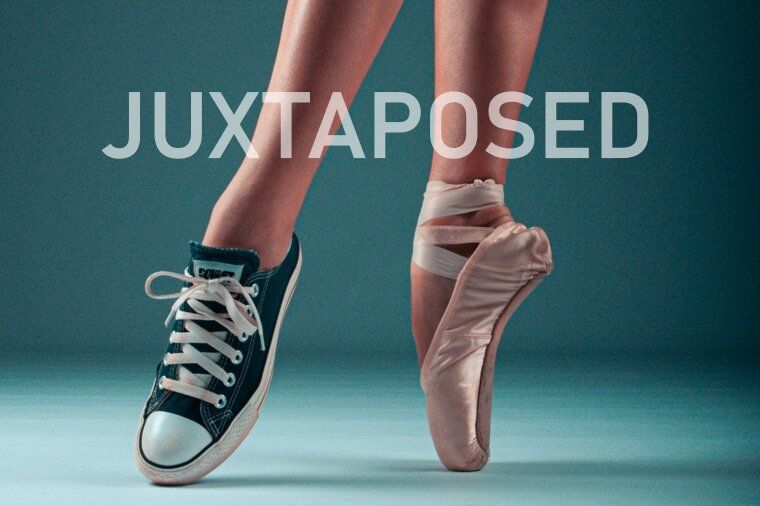 Nearby or close

Juxtapose
Juxtaposition
Jostle
[Speaker Notes: Ech – sound
Ego – self
Eme – vomit
Endo – inside/within
Epi = upon
Erg – work
Ethn- race/people
Exo – outside
Fac – do or make
Fall – false
Fend – strike
-fer – bear or carry
Fides – truth trust
Fund - bottom]